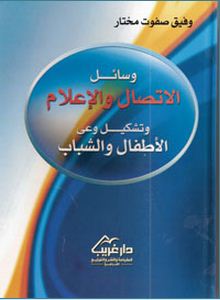 .
يعد التلفزيون واحدا من وسائل الاتصال الجماهيري ، لما يتمتع به من خصائص توفر له تقديم المعارف والمعلومات والسلوكيات بوساطة الصورة المقترنة بالصوت وبالوانها الطبيعية التي تقربها من مدارك الأطفال ، وتجعل منهم قريبين جدا من الاتصال الشخصي المباشر ، وينقل منه إلى عالم من المتعة من دون الحاجة إلى أية استعدادات خاصة أو مواعيد
التلفزيون
.
يرى مندوب ان التلفزيون  كمؤسسه له دور مهم في اغناء فهم ارف الاطفال  وحسهم بالخبرات والمعلومات التي ترفع من رصيدهم اللغوي وقدراتهم المبدعه، على مدار تطور مراحلهم العمرية
في بحوث اجريت على احدى عشرة  دول ثبت ان التلفزيون أحد أسباب قلة الدولة التحادث وقلة التجمعات الاجتماعية ، وقلة العناية بالبيت وشؤونه وان من الأسر الأمريكية غير المراحل حياتها كالنوم و55% غيرت مواعيد الطعام بسبب التلفزيون 
واما المجال الأميري فقد وقع انسكرام  في دراسته ان الاطفال الذين يشاهدون التلفزيون خلال ااعوام ما قبل المدرسة يكونومن في السنة الاولى اكثر تقدما في النمو اللفظي من هؤلاء الذين لم يشاهدوا التلفزيون
في دراسه شوت التي هدفت الى  ادراج التلفزيون التربوي بوصفه جزءا من المنهج   الحضانة ومدارس الأطفال كيف انه يسهل التعلم لصغار الاطفال وقد وجد أن معظم المدرسين ينظرون الى التلفزيون التربوي على انه  ظاهره مشاهده ومتابعة وان الاغاني والقصص المعروضه  في تلفزيون الاطفال على انها مثيرات تشجيع  الاطفال  على القراءه وتطوير مهارات اللغه لديهم
وقد توصلت دراسات مركز خدمه الاختبارات التربوي الى مراجعه نتائج عدد من الدراسات التي اجراها المركز على شارع سمسم في العاميين الاوليين واظهرت النتائج ان الاطفال المشاهدين للبرنامج مستعدين للمدرسه بدرجه اكبر من غير المشاهدين
وظائف التلفزيون في  حياة الطفل
 الوظيفة الترفيهية . يجذب التلفزيون نظرالطفل  بما يحتويه من تسلية وامتاع متمثلين بالأغاني والصور المليئة باالحركه والبهجة وبما تستثير فيه من خيال ودعوات مختلفة للتفكير من خلال المتعة لادراك التمايز بين الأشكال والألوان والاحجام المختلفة والحوادث الطريفه مما يدفع الطفل الى حب هذا الجهاز ومتابعته بما يقلل من شعوره بوقت الفراغ 
الوظيفة المعرفية يستطيع التلفزيون ان يقدم المعارف والمعلومات المختلفه للطفل في اطار من المتعة تضيف الي خبراته السابقه ، مما تدفعه الى التفكير وربط الاسباب بالنتائج وتاخد بيده على طريق التفكير المنطقي السليم 
الوظيفة النفسية والاجتماعية يعمل التلفزيون كمتنفس عن  كثير من مشاعر الفلفل المكبوتة وقد تخلصه مؤقتا من الشعور بالخطر والقلق وغالبا  تساعده على تحقيق رغباته وتشعره بالسعادة
اهميه التلفزيون في التعليم
يكاد يجمع الباحثون اليوم على أهمية الدور التربويوالاجتماعي الذي يؤديه التلفزيون في حياه الاطفال ، ويمكن إيجاز اهميه التلفزيون بما ياتي
1 يعتبر من اكثر الوسائل تمثيلا بالواقع بما يمثله من صور ملونه 
2 تعدد امكانياته من مناقشات وحوار ، وتمثيل ، وتعليق علمي 
.3 تجاوز البعدين المكاني والزماني ، إذ يمكن أن يصور لك قصصا من التراث  وينقل لك صورة حية عن التعليم في اليابان على سبيل المثال 
4 عند إنتاج العمل التلفزيوني التعليمي بمكن حشد أفضل الكفاءات في الماده التعليميه والاخراج 
5 - التغلب على نقص المواد والكفايات الفنية من معلمين ومواد ومختبرات 
6- التحكم  في وقت البث
7 - التشويق المبني على الإثارة وإعادة اللقطات والإخراج الفني
8 . قدرته على توظيف مختلف الوسائل التعليمية من الرسوم وصور وشفافيات في البرنامج الواحده .
الآثار السلبية للتلفزيون 
وهنالك آثار سلبية عديدة للتلفزيون به من إيجاز أهم ما توصلت إليه نتائج الأبحاث والدراسات وكما يلي 
فا الجانب البدني والعقلي فهي تسبب تأخر الطفل من النوم والجلوس أمام التلفاز لساعات طويلة مما يؤدي إلى اعتلال صحة الجسم وتتسبب آن الخمول الذهني وتعطيل ذكاء الطفل .
 الجانب العقدي فقد احتلت الموازيين عند أطفالنا بسبب ما يعرض علي على الشاشة فيرى الطفل رجلا يطير في الهواء ويشق القمر بيده ليس هذا وحسب
الجانب النفسي لاننسى دور التلفاز في زرع بذور الخوف والقلق في نفوس الاطفال بما يعرض من الافلام التي تخيف الكبير قبل الصغير كاافلام غزو الفضاء
الجانب الاجتماعي يقضي الاطفال حول التلفاز ساعات طويله تؤثر على حياتهم الاجتماعيه وعلاقتهم بلاسره 
الجانب التربوي قد يجلس الطفل امام التلفاز ساعات طويله دون مراقبه وتوجيه لهم وهذا له اثره السلبي على تحصيلهم الدراسي
الاعلان
هو نشر المعلومات والبيانات عن الافكار والسلع او الخدمات والتعريف عنها في وسائل الاعلام المختلفه
والاعلان انواع 
1 الاعلان الرسمي هو الاعلان الذي يصدر عن الددوله واجهزتها او المؤسسات والهيئات من مجالات الشوؤن العامه كالعلان عن وظيفه شاغره
2 الاعلان شبه الرسمي هو الاعلان الذي يصدر عن المؤسسات للحث  على فعل شيء بصوره غير مباشره  كالدعوة الى الانتساب الى محو الاميه
3 الاعلان التجاري هو الاعلان الذي يصدر عن التجار والشركات التجاريه  لترويج صنف من البضاعه او الاعلان عن تنزيل في الاسعار 
4 الاعلان الشخصي هو الاعلان الذي يستخدمه الشخص ليشاركه الناس افراحه او احزانه او ليساعده في حل المشكلات كالعلان عن زواج او حفل استقبال
وسائل الاعلان 
هو كلام تصاحبه صورة أو ، تنشره الصحف او تبثه الإذاعة والتلفزيون ، أو تعرضه دور السينما على شاشتها او يكون في مكان الحالات العامة ليطلع الناس على مضمونه أو هو بالسلع والخدمات التي تقدمها وسائل النشر المتاحة ، ولتعدد وسائل الإعلان وأساليبه 
: صحف
المجلات والكتيبات والمطويات – ا
لملصقات وإعلانات الجدران الإعلانات القائمة على الحوامل في الشوارع وعلى أسطح البنايات التجارية
 - الطائرات التي ترسم في السماء كلمات وعناوين بان شان اللون بالأبيض والمناطيد التي تكتب عليها اسم الساعة 
- الصحف الضوئية التي تكون في أحد الشوارع المزدحمة ومنها الإعلانات الضوئية المتناوية وغير المتناوية . 
الهدايا المجانية التي توزع على الجمهور تحمل اسم الشركة أو اسم المحل با إلى عناوين الجمهور وتتضمن دعوة لزيارة المحل التجاري المعلن عنه .
 - الرسائل التي تصل إلى عناوين الجمهور وتتضمن دعو أو رسوما مغرية تدعو إلى شراء السلعة ولاسيما تلك التي تتصل به المرأة كالمجوهرات وأدوات التجميل والعطور والساعات وغير ذلك
اهداف الاعلان
يلعب الإعلان دورا مهما في المحصول اللغوي للطفل باعتبار ان البيئة هي المجال العام للحياة ، ولتحقيق ذلك من خلال النظر للإعلان في إطار ما يعرف بالنموذج السيكولوجي ألعمليه الاتصال الاعلاني : 
1التعريف بالمعلن 
2 التاثير في اتجاهات الجمهورالمستدف
3 إقناع الجمهور المستهدف والوصول إلى الاستجابة المطلوبة مع الأخذ الاعتبار خصائص الجمهور المستهدف وقدراته وحاجاته ورغباته ودوافعه
فوائد الاعلان
1 البحث عن المعرفه  ومتابعه الجديد  فقد نشاهد بحثا يتضمن معلومات من احدث الاكتشافات
2 الحاجه الى التاكد من جوده او مفعول السلعه المعلن عنها 
3 الكسل العقلي اذ يؤثر الاعلان على تفكير المشاهد والبحث عن الاجود
4 الرغبه في الاغتناء اذ يشغل المعلن الرغبه في التمتع بالشيء المعلن عنه
5الرغبه في حياه افضل فيوحي الاعلان للمشاهد بانه يستطيع  ان يعيش حياه سعيده
6 الرغبه في التوفير اذ يحاول الاعلان ان يوحي للجمهور المعلن له انه باستجابته للاعلان يوفر نقوده
الاذاعه 
هي وسيلة اتصال بين الشعوب  والمجتمعات والامم كما انها مرفق من مرافق التعليم المهمه حيث يمكن أن تضيف إلي كل فرد من افراد المجتمع شيئاً من الثقافة والعلم فهي تكاد تمس كل فئات بيئتنا الاجتماعية العامة لانها  توجه الى الجمهورلا يهم اكان يعرف القراءة والكتابه ام لا ويمكن من خلالها بث الأنباء والمعلومات وحتى تكوين المواقف المطلوبة
ايجابيات الاذاعه التعليميه 
1 الربط بين الاحداث الجاريه  البعيده  او القريبه والمدرسه مما يشعر للتلاميذ بمسايره المدرسه لتلك الاحداث
2تخطي بعدي الزمان والمكان اذ يمكن اعداد برامج تتناول موضوعات تتعلق بدول العالم الخارجي
3الوفره وسعه الانتشار اذ اصبحت اجهزه الاستقبال في متناول الجميع
5 تعد الاذاعه اداه تفاهم او وسيله ذات اتجاه واحد  اذ تنقل الحدث من المرسل الى المستقبل ولاتنقل من المستقبل الى المرسل
6 تستطيع الاذاعه تقديم برامج اذاعيه جيده عن طريق الاستعانه بخبراء التربيه وطراءق التدريس
7الاذاعه التعليميه تستطيع ان تشترك في تعليم طريقه النطق الصحيح 
8تستطيع الاذاعه  ان توفر بعض الوقت للمعلم اذ يستطيع ملاحضه استيعاب التلاميذ في اثناء تعلمهم عن طريق الاذاعه
9الاذاعه معين تعليمي للمعلم وليس بديل عنه
سلبيات الاذاعة التعليمية
1تعتمد الاذاعه على حاسة السمع فقط ، وهذا له تاثير على عمليه التعلم  تؤدي إلى شرود الذهان التلاميذ ، أو عدم قدرتهم على التركيز
2 البرامج الاذاعيه من جانب واحد . اذ لا يمكن المناقشة : وتوجيه الاسئلة والاستفسار عن النقاط الغامضة او غير المفهومة 
3- لا يمكن للمعلم الاستماع الى البرنامج الاذاعي قبل أذاعته ولا يمكن التحكم فيه
4 - عدم القدرة على توفير أجهزة الاستقبال والموصلات الكهربائية واذاعة البرامج اوقات تتناسبا مع عدد كبير من التلاميذ .